Ecole Dehors
Pauline Kergomard Angoulême
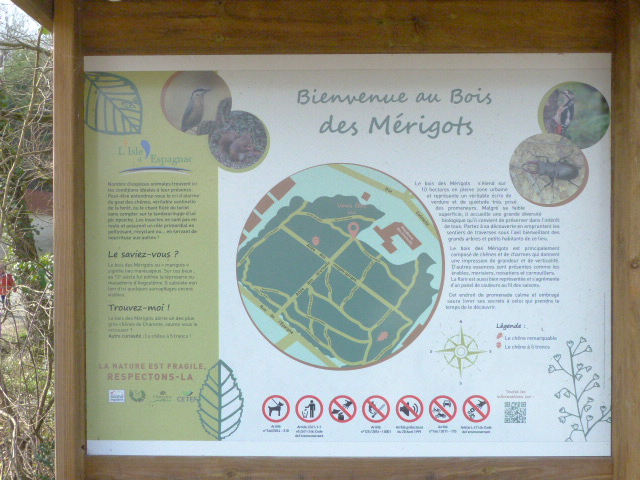 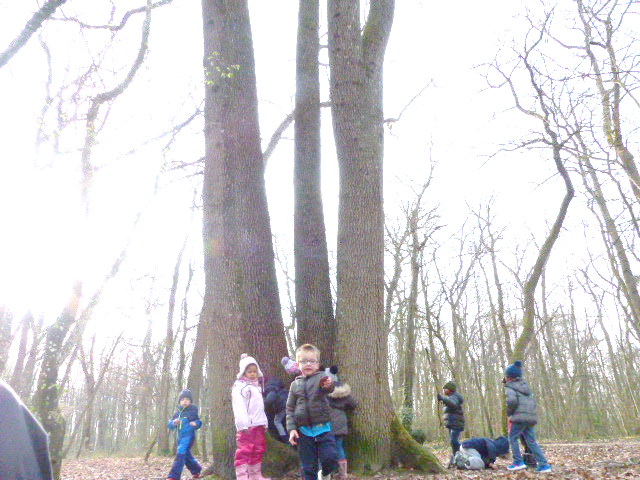 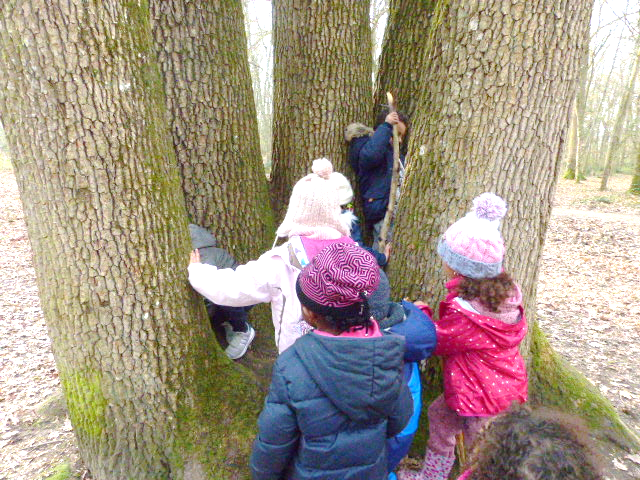 Un bois à explorer, des chemins entre les arbres, des allées…
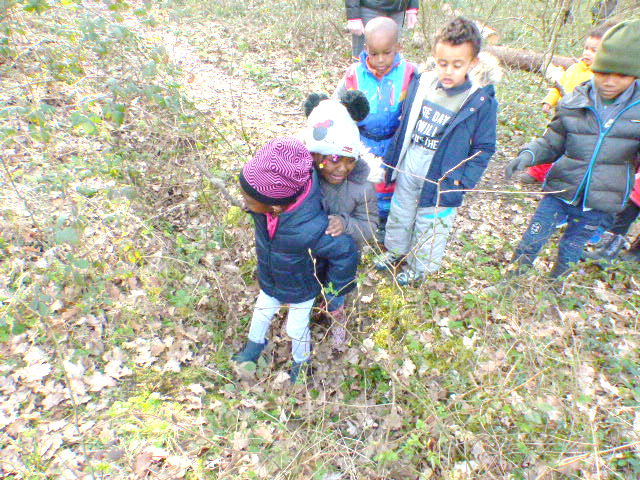 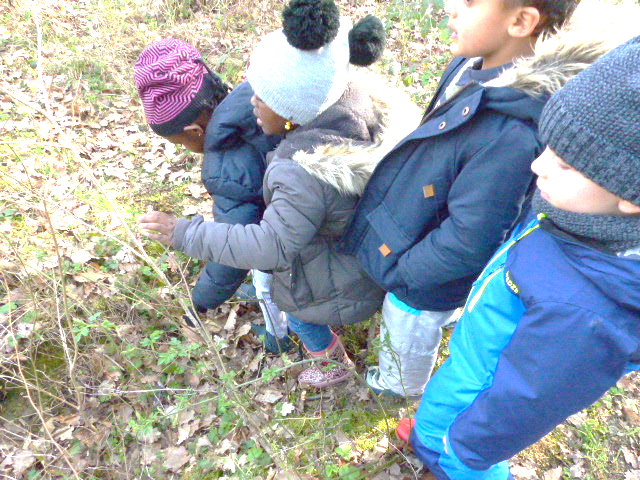 A la file indienne… yeux fermés, ou pas
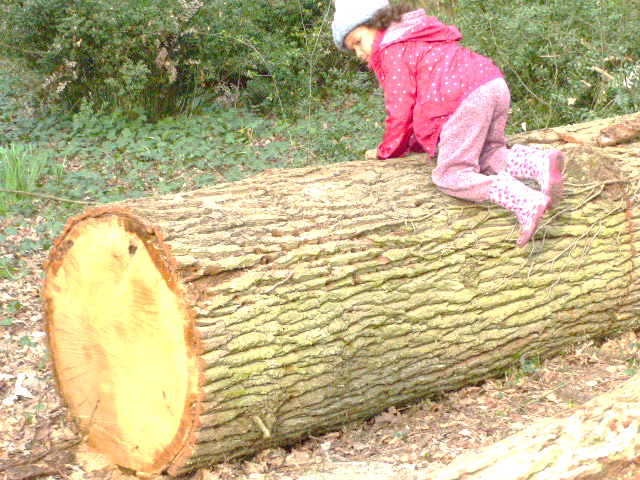 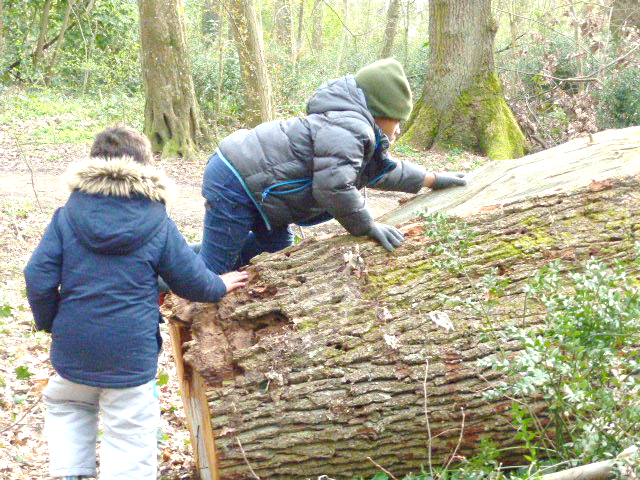 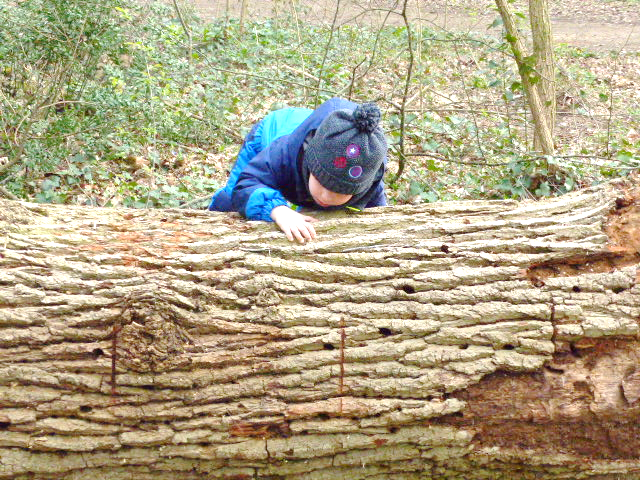 Un parcours naturel
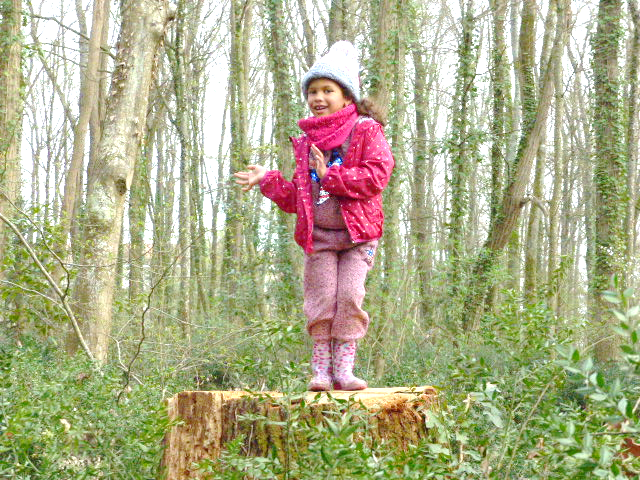 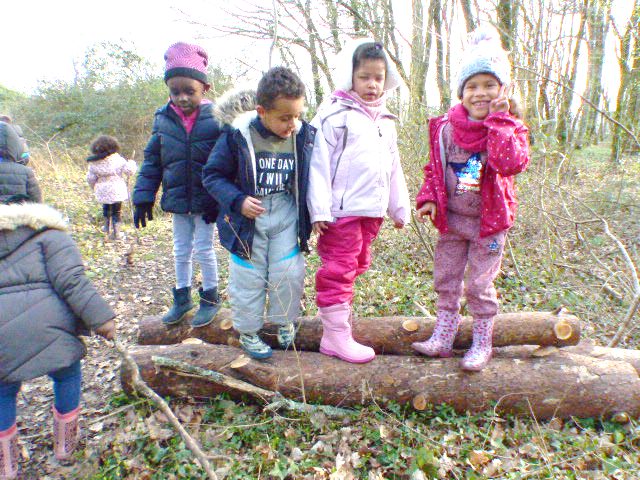 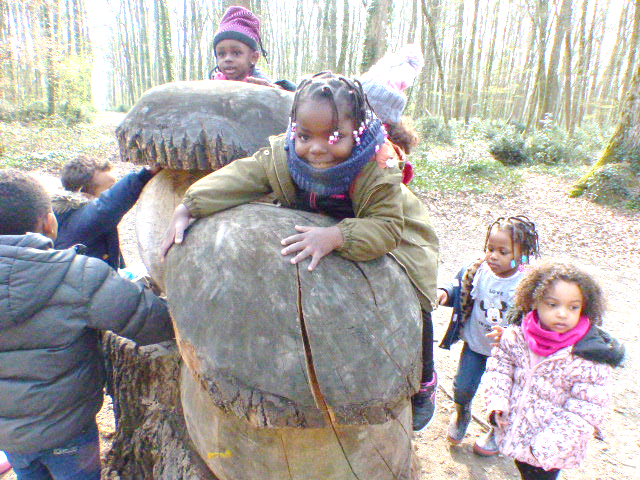 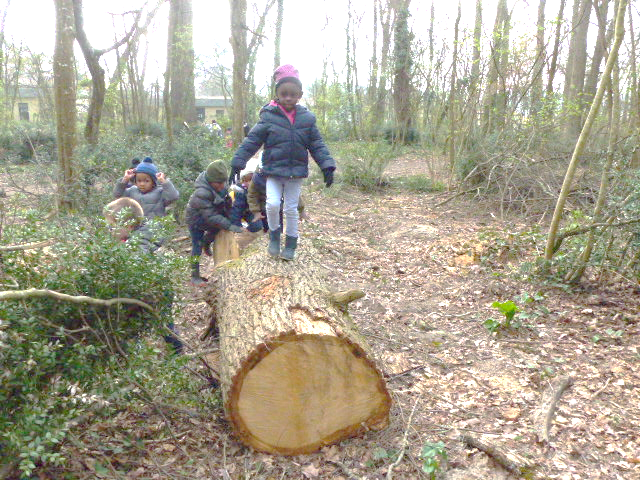 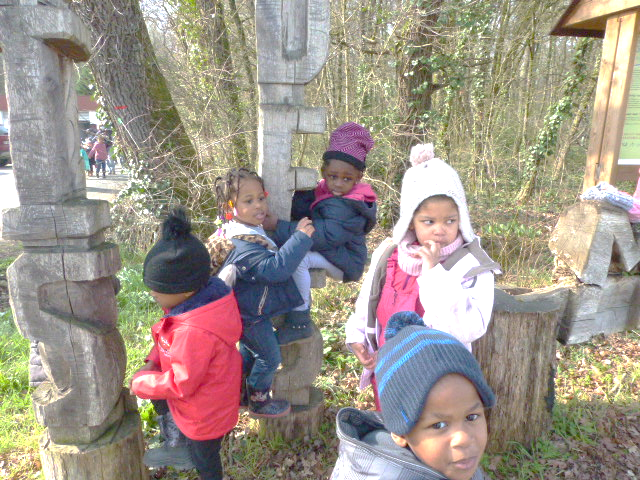 En équilibre…
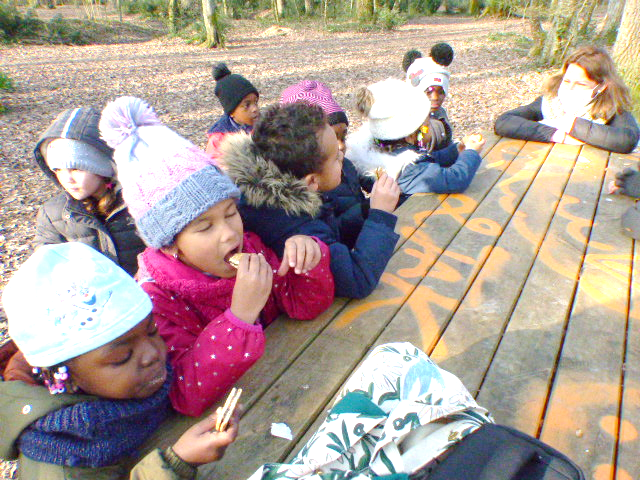 Une pause bien méritée
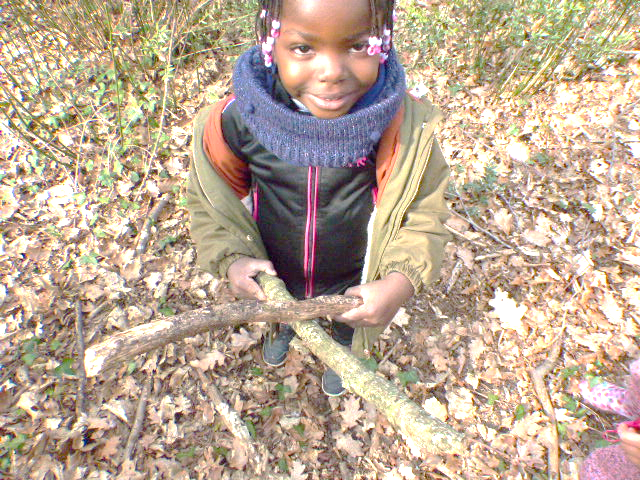 Représenter des signes
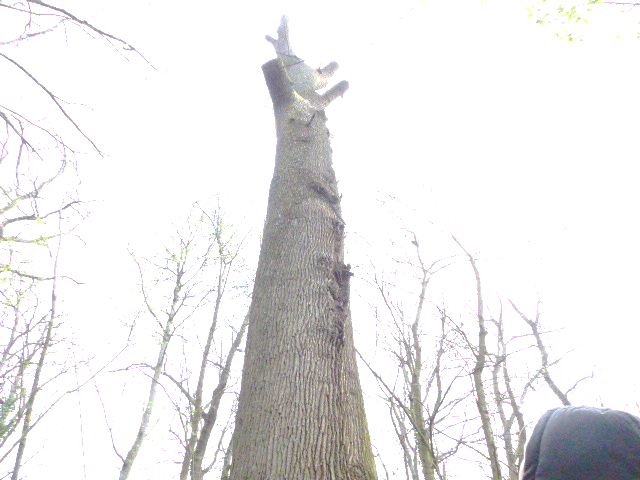 Changer de point de vue… les yeux en l’air!
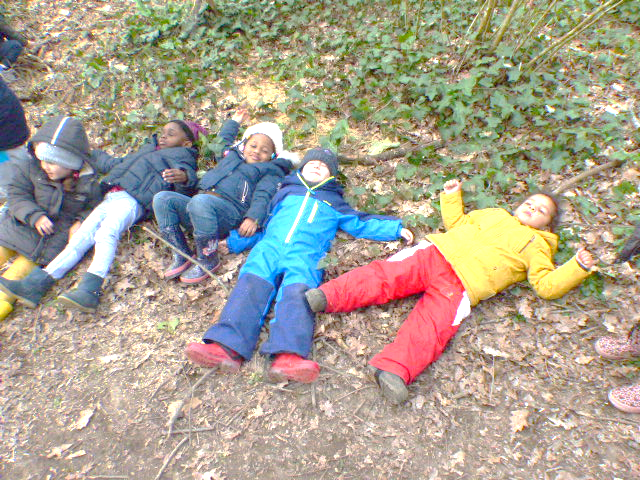 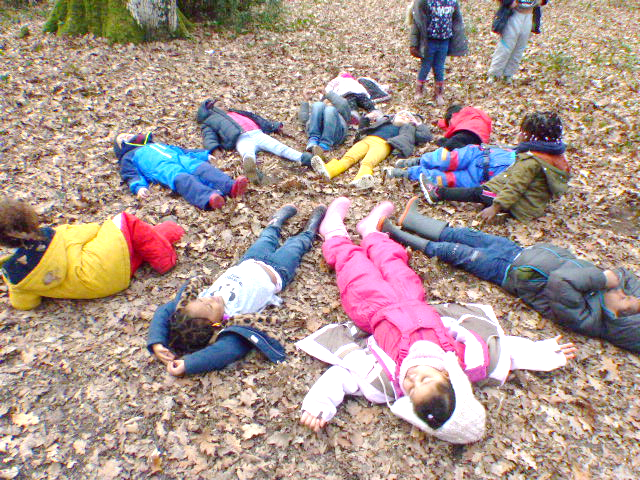 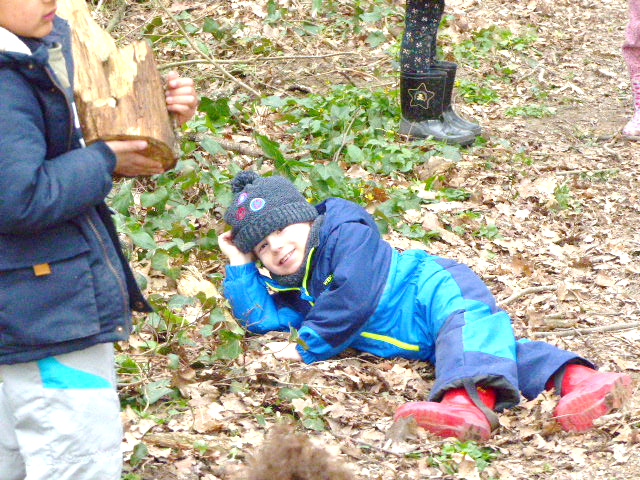 Un endroit pour se reposer
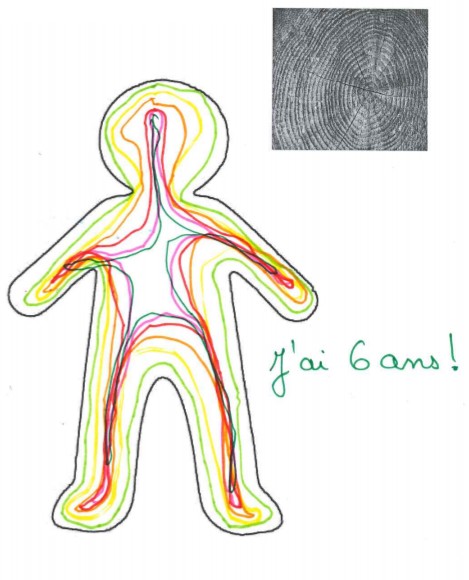 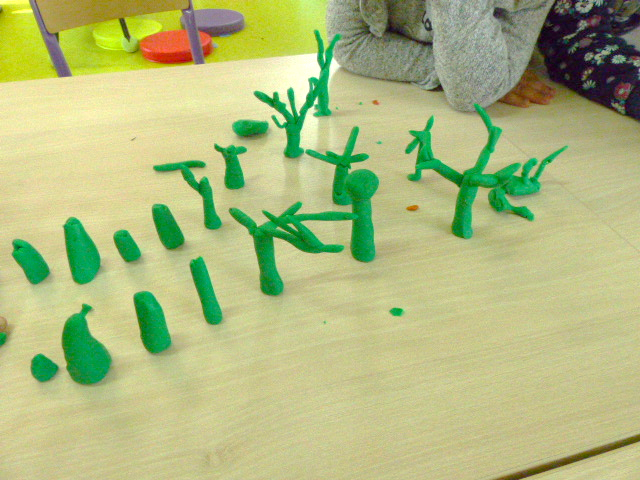 De retour en classe, se souvenir de la forêt : reproduire en pâte à modeler, tracer les stries des années qui passent…